如何向CLO推荐文章
CLO Team
第一步：创作文章
点击“创建学习元”
填写文章标题、学习目标、标签等元数据
点击“提交”，进入内容编辑页面
在多媒体编辑框中输入/粘贴文章内容
或者 点击                     将word、ppt、网页等文件直接上载，系统自动提取文件内容
点击“提交”，完成文章
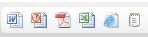 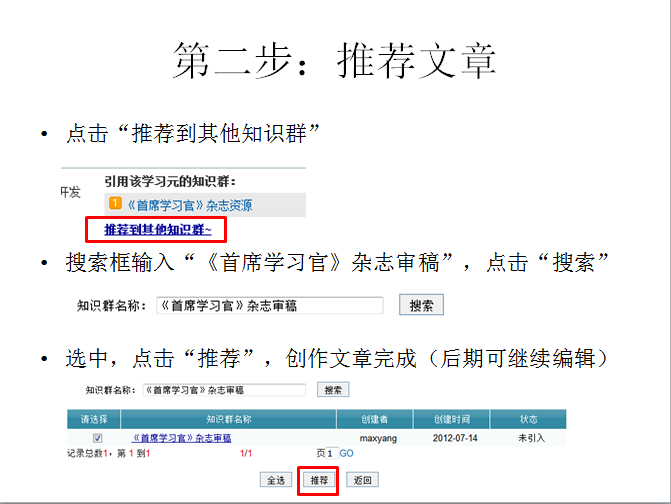